1
© Haris Mouratidis
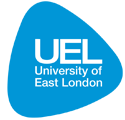 Secure Tropos
Michalis Pavlidis		            5/19/11
haris@uel.ac.uk
© Haris Mouratidis
haris@uel.ac.uk
Seminar Agenda
Secure Tropos
History and Foundation
Tropos
Basics
Secure Tropos
Concepts / Modelling Activities
Process / Models
SecTro – Tool Support for Secure Tropos
Conclusions
2
haris@uel.ac.uk
Introduction to Secure Tropos
History, Motivation and Foundations
© Haris Mouratidis
haris@uel.ac.uk
Secure Tropos History
Started as a PhD project at the University of Sheffield, U.K. In 2000;
Effort to analyse a national secure health care system for elderly
Initially the need for a security-aware process was identified
It became apparent that such a process should be integrated within a methodological framework
4
© Haris Mouratidis
haris@uel.ac.uk
Secure Tropos motivation
The current state of the art fails to report on methodologies that consider security issues in a structured way from the early stages and throughout the development process.
5
© Haris Mouratidis
haris@uel.ac.uk
Secure Tropos Objectives
Develop a methodology that creates a security focus development process, i.e. “force” software engineers to think about security
Support analysis not just of the system but also of its environment
Security is affected by the system environment
Support simultaneous analysis of security and functional requirements
Assist in limiting conflicts
Support all the development stages
6
© Haris Mouratidis
haris@uel.ac.uk
Secure Tropos Foundations
Based on the Tropos methodology
Extends Tropos in two important ways
Concepts Extension
Introduction of security related concepts
Redefinition of existing concepts with security in mind
Process Extension
Definition of security related modelling activities
Definition of security methods
Redefinition of development process
7
haris@uel.ac.uk
Tropos Methodology
An introduction
© Haris Mouratidis
haris@uel.ac.uk
Tropos
Agent Oriented Software Engineering Methodology
adopts ideas from multi-agent system technologies, mostly to define the latest stages of the development process
Strongly Requirements Driven
Adopts i*, which offers actors, goals, and actor dependencies as primitive concepts for modelling during early requirements analysis
Same concepts are used throughout the development process
It describes both the organisational environment of the system and the system itself
9
© Haris Mouratidis
haris@uel.ac.uk
Tropos Key points
A crucial role is given to early requirements analysis that precedes the prescriptive requirements specification of the system. 
This means that Tropos includes earlier phases of the software development process than those supported by other software engineering methodologies
Model the what, the how and the why
Tropos rests on the idea of building a model of the system and its environment, that is incrementally refined and extended
It Spans across the overall software development process, from early requirements to implementation
10
© Haris Mouratidis
haris@uel.ac.uk
Tropos Concepts
Actor 
Entity that has strategic goals
Social or Artificial (HW or SW) agent, role, position
Goal
Actors’ strategic interests
Soft goal – not clear criteria whether satisfied 
Plan
A way of doing something
Resource
A Physical or an informational entity
Dependency
Indicates that an actor depends on another in order to achieve 
some goal/task or to obtain a resource
11
© Haris Mouratidis
haris@uel.ac.uk
Development Phases
Early Requirements Analysis
Identifies the domain stakeholders and models them as social actors, who depend on one another for goals to be achieved, plans to be performed, and resources to be furnished.
Late Requirements Analysis
The conceptual model is extended including a new actor, which represents the system, and a number of dependencies with other actors of the environment. These dependencies define all the functional and non-functional requirements of the system-to-be.
Both share the same conceptual and methodological approach.
12
© Haris Mouratidis
haris@uel.ac.uk
Development Phases II
Architectural Design 
defines the system’s global architecture in terms of sub-systems, interconnected through data and control flows. Sub-systems are represented, in the model, as actors and data/control interconnections are represented as dependencies.
The architectural design provides also a mapping of the system actors to a set of software agents, each characterized by specific capabilities. 
The Detailed Design
Specifies agent capabilities and interactions. 
Implementation 
follows step by step, in a natural way, the detailed design specification on the basis of the established mapping between the implementation platform constructs and the detailed design notions.
13
© Haris Mouratidis
haris@uel.ac.uk
Modelling Activities
Actor modelling 
Consists of identifying and analyzing both the actors of the environment and the system’s actors and agents.
Dependency modelling 
Consists of identifying actors which depend on one another for goals to be achieved, plans to be performed, and resources to be furnished.
Goal modelling 
rests on the analysis of an actor goals, conducted from the point of view of the actor, by using three basic reasoning techniques: means-end analysis, contribution analysis, and AND/OR decomposition.
14
© Haris Mouratidis
haris@uel.ac.uk
Requirements Analysis Diagrams
Actor Diagrams
Describe actors, their goals and the network of dependency relationships among actors
Goal Diagrams
Describe the internal analysis of an actor
Both used for Early and Late Requirements
During Early Requirements depict system environment
During Late Requirements depict the system
15
© Haris Mouratidis
haris@uel.ac.uk
Example of Actor Diagram
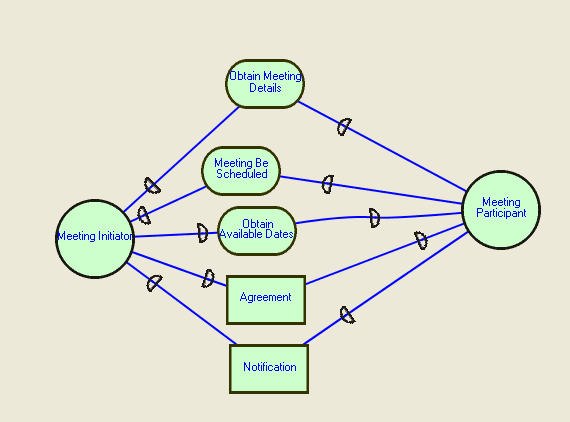 16
© Haris Mouratidis
haris@uel.ac.uk
Example of Goal Diagram: Early Requirements
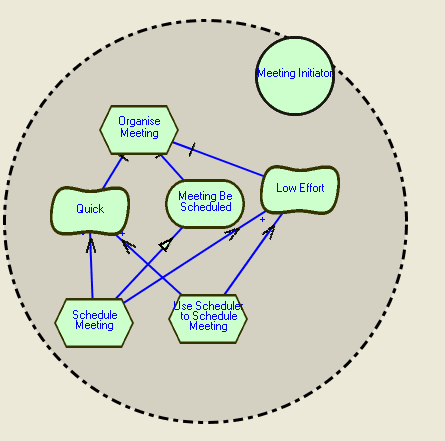 17
© Haris Mouratidis
haris@uel.ac.uk
Late Requirements Actor Diagram
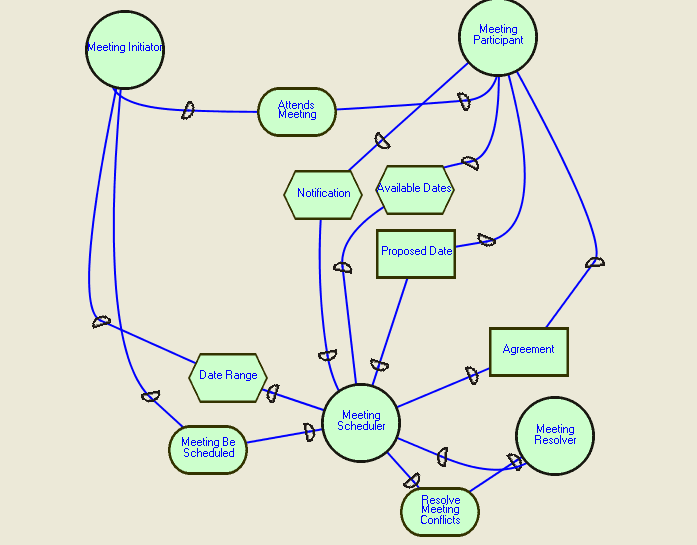 18
© Haris Mouratidis
haris@uel.ac.uk
Architectural Design
New actors (including sub-actors) are introduced in the system as a result of analysis performed at different levels of abstraction, such as inclusion of new actors and delegation of sub-goals to sub-actors upon goal analysis of system’s goals,
Inclusion of new actors according to the choice of a specific architectural style
Inclusion of actors contributing positively to the fulfillment of some specific functional and non-functional requirement.
19
© Haris Mouratidis
haris@uel.ac.uk
Architectural Design
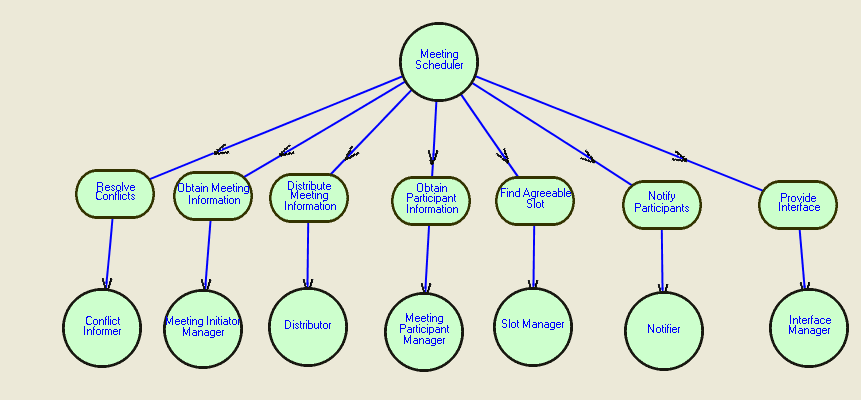 20
© Haris Mouratidis
haris@uel.ac.uk
Architectural Design II
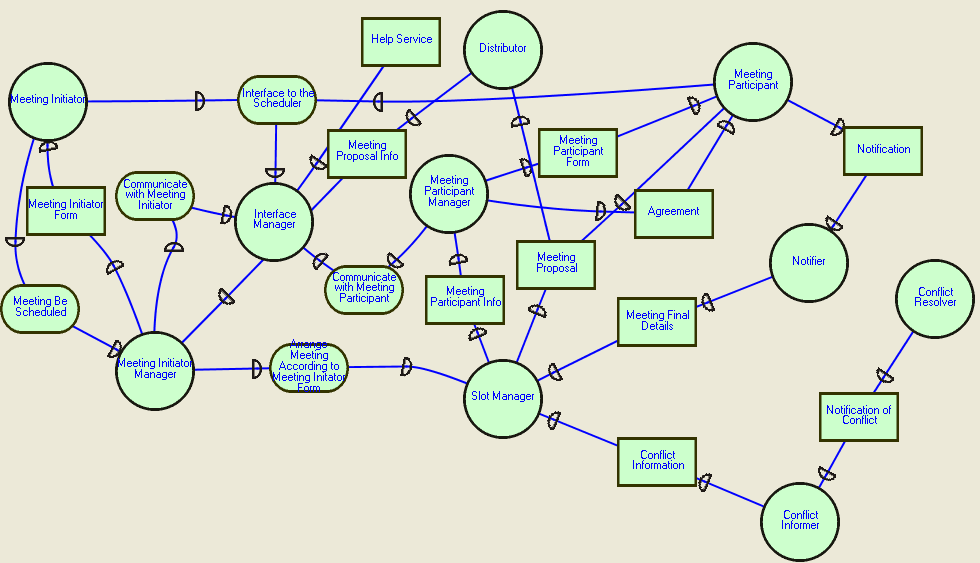 21
© Haris Mouratidis
haris@uel.ac.uk
Architectural Design (cont.)
Next step involves identification of the capabilities needed by the actors to fulfil their goals and plans. 
Capabilities are not derived automatically but they can be easily identified by analyzing the extended actor diagram.
The last step consists of defining a set of agent types and assigning each of them one or more different capabilities (agent assignment).
22
© Haris Mouratidis
haris@uel.ac.uk
Detail Design
Tropos adapts existing results from approaches to agent system design.
UML activity diagrams for representing capabilities and plans
a subset of the AUML diagrams for specifying agent protocols.
It takes as input the specifications resulting from the architectural design phase and the reasons for a given element, designed at this level, can be traced back to early requirement analysis.
23
© Haris Mouratidis
haris@uel.ac.uk
Capability Diagram Example
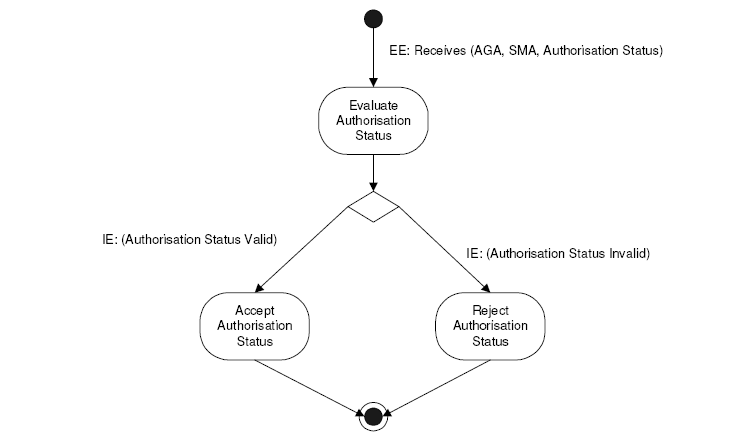 24
haris@uel.ac.uk
Going Back to Secure Tropos
Concepts, Stages, Activities
© Haris Mouratidis
haris@uel.ac.uk
Security requirements in Secure Tropos
How can we define and model security requirements?
As constraints!
Security requirements are most usefully defined as requirements for constraints on system functions
In Secure Tropos security constraints define the system’s security requirements
26
© Haris Mouratidis
haris@uel.ac.uk
Secure Tropos Concepts
Security Constraint: 
A security condition imposed to an actor that restricts achievement of an actor’s goals, execution of plans or availability of resources. 
Security constraints are outside of the control of an actor. 
Contributes to a higher level of abstraction – no protocol related
Human-imposed and environment imposed
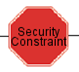 27
© Haris Mouratidis
haris@uel.ac.uk
Secure Tropos Concepts II
Secure dependency
Introduces security constraint (s) that must be fulfilled for the dependency to be satisfied
Three different types depending on which actor needs to satisfy the security constraint(s)
The depender must satisfy the security constraint(s)
The dependee must satisfy the security constraint(s)
Both must satisfy the security constraints
28
© Haris Mouratidis
haris@uel.ac.uk
Types of Secure Dependencies
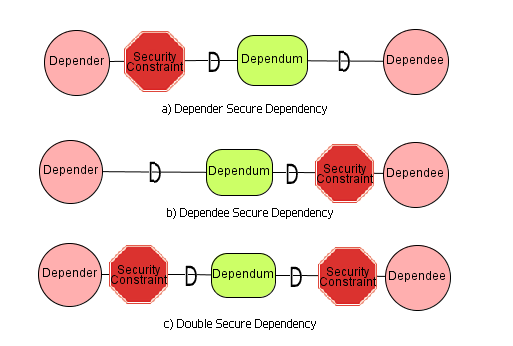 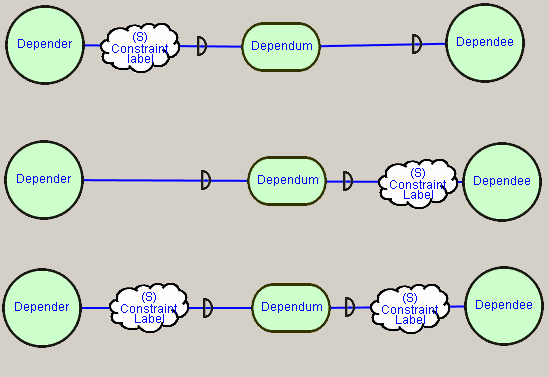 29
© Haris Mouratidis
haris@uel.ac.uk
Secure Goal
Represents strategic interests of an actor with respect to security
Secure goals are mainly introduced in order to contribute towards the achievement of an actor’s or system’s security constraints.
The satisfaction of one or more security constraints by a secure goal is defined through a Satisfies relationship.
A secure goal does not particularly define how the security constraints can be achieved, since alternatives can be considered.
30
© Haris Mouratidis
haris@uel.ac.uk
An Example
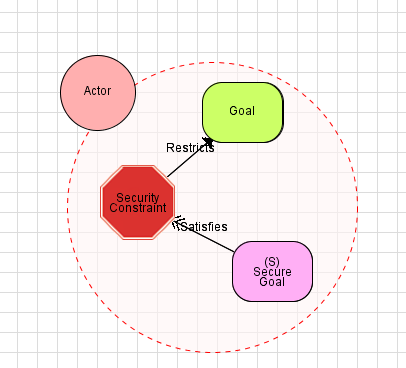 31
© Haris Mouratidis
haris@uel.ac.uk
Secure Plans
A secure plan represents a particular way for satisfying a secure goal
In the context of Secure Tropos, this means a specific and defined action that an actor executes to operationalise a secure goal.
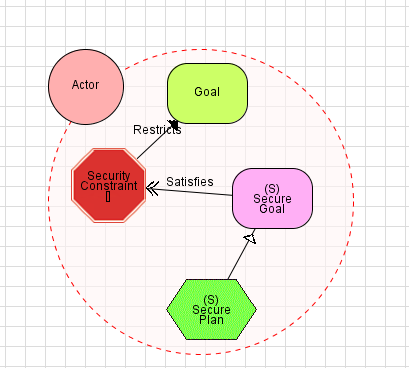 32
© Haris Mouratidis
haris@uel.ac.uk
Secure Resource
An informational entity that is needed for the achievement of a secure goal or the fulfilment of a secure task.
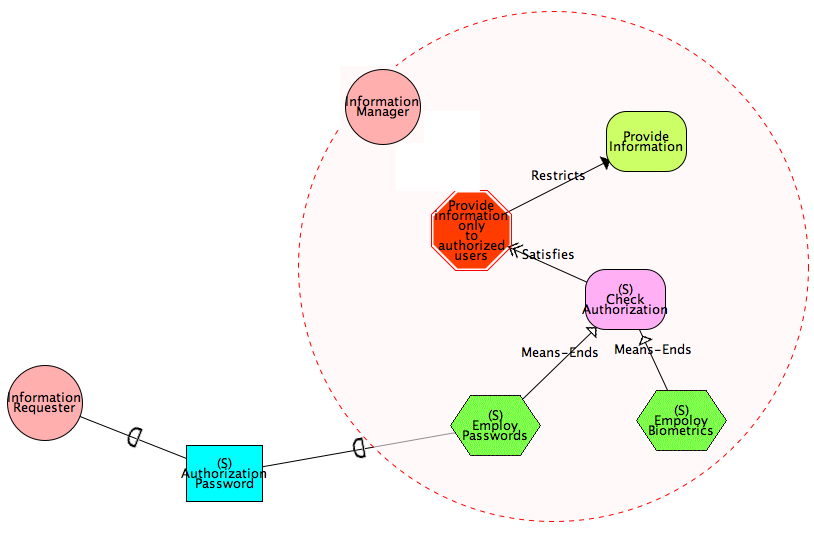 33
© Haris Mouratidis
haris@uel.ac.uk
Secure Capability
It represents the ability of an actor to achieve a secure goal, carry out a secure task and/or deliver a secure resource. 
For example, consider an actor that is responsible for providing cryptographic services in a system. 
This actor should possess secure capabilities to decrypt incoming data and encrypt outgoing data. 
Another example is an actor responsible for providing authorisation services to a system. 
Such an actor should be provided with secure capabilities to allow her to provide authorisation clearance or reject an authorisation request.
34
© Haris Mouratidis
haris@uel.ac.uk
Modelling Activities
The security constraint modelling involves the modelling of the security constraints imposed to the actors and the system, and it allows developers to perform an analysis by introducing relationships between the security constraints or a security constraint and its context. 
The secure entities modelling involves the analysis of the secure entities of the system, and it is considered complimentary to the security constraints modelling. 
The secure capability modelling involves the identification of the secure capabilities of the actors and the actors of the system to guarantee the satisfaction of the security constraints.
35
© Haris Mouratidis
haris@uel.ac.uk
Security Constraint Modelling I
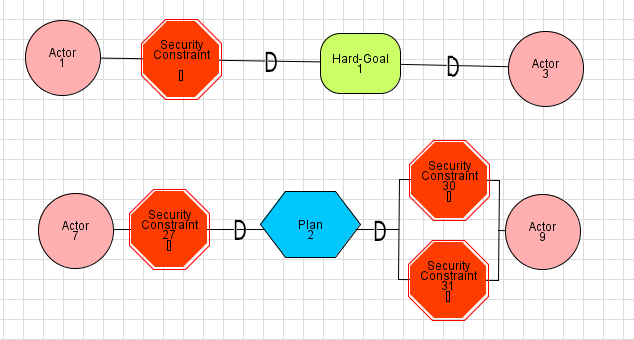 36
© Haris Mouratidis
haris@uel.ac.uk
Security Constraint Modelling II
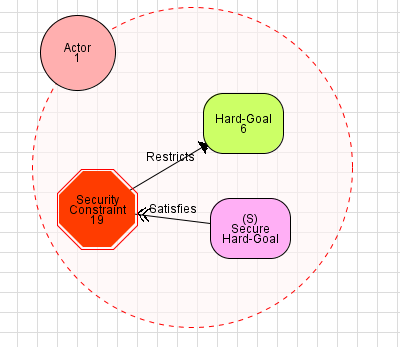 37
© Haris Mouratidis
haris@uel.ac.uk
Security Constraint Modelling III
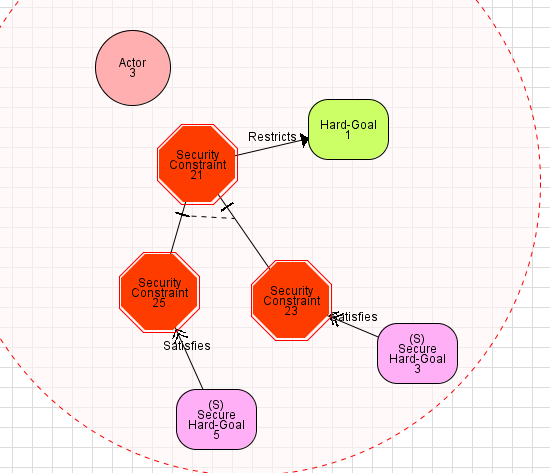 38
© Haris Mouratidis
haris@uel.ac.uk
Secure Entities
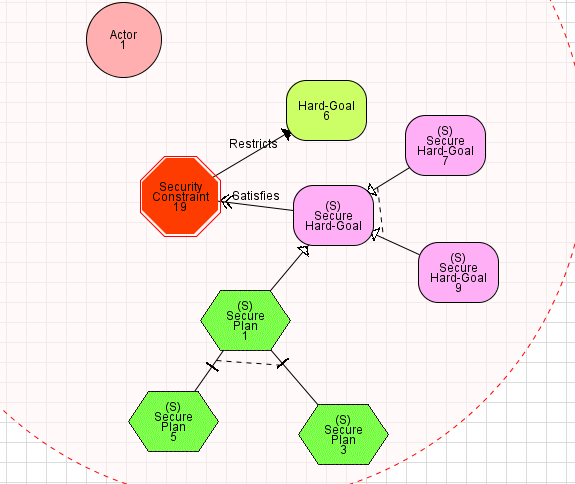 39
© Haris Mouratidis
haris@uel.ac.uk
Security Process
The security-oriented process has the following objectives: 
The identification of security requirements of the system; 
The selection amongst alternative architectural styles for the system according to the identified security requirements; 
The development of a design that satisfies the security requirements of the system; 
The attack testing of the system under development.
40
© Haris Mouratidis
haris@uel.ac.uk
Process Activities
Environment Security Analysis
understand the environment 
identify security considerations imposed by that environment
Perform a security balance analysis
System Security Analysis
identify system security requirements
System Design
Develop secure architecture
Design testing
Validation
Model
Design
41
© Haris Mouratidis
haris@uel.ac.uk
Secure Tropos Process II
Iterative
Uses the same stages as Tropos process
Early and Late Requirements Analysis, Architectural Design, Detailed Design
The process has recognizable stages
artefacts that are successively closer representations of a working system
Models
Focus on two important models used mostly during Early and Late Requirements but also during Architectural Design
42
© Haris Mouratidis
haris@uel.ac.uk
Diagrams
Security Enhanced Actor Diagram (SEAD)
Defines a set of actors along with their secure dependencies and any security constraints that might be imposed to these actors.
Security Enhanced Goal Diagram (SEGD)
Assist to analyse the security issues of a particular Actor by understanding the implications that Security Constraints, identifed in SEAD , have.
43
© Haris Mouratidis
haris@uel.ac.uk
Security Enhanced Actor Diagram
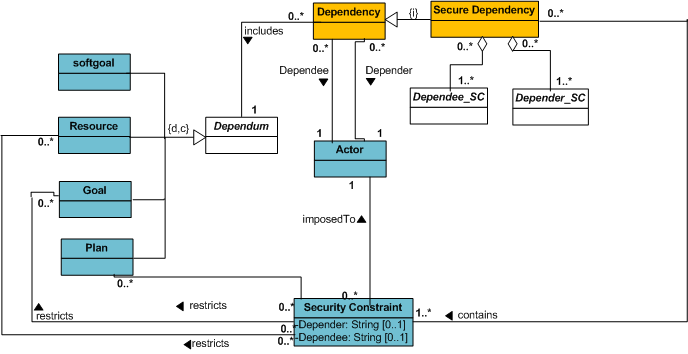 44
© Haris Mouratidis
haris@uel.ac.uk
Graphical Representation
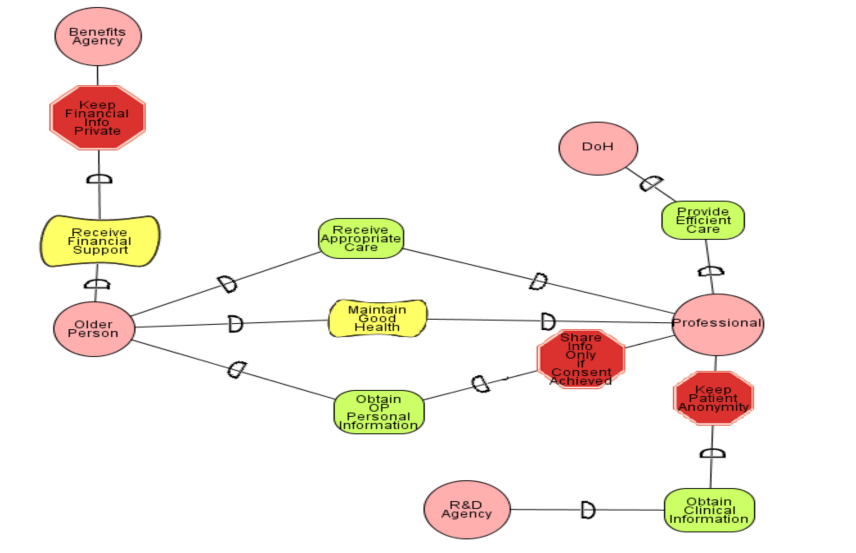 45
© Haris Mouratidis
haris@uel.ac.uk
Security Enhanced Goal Diagram
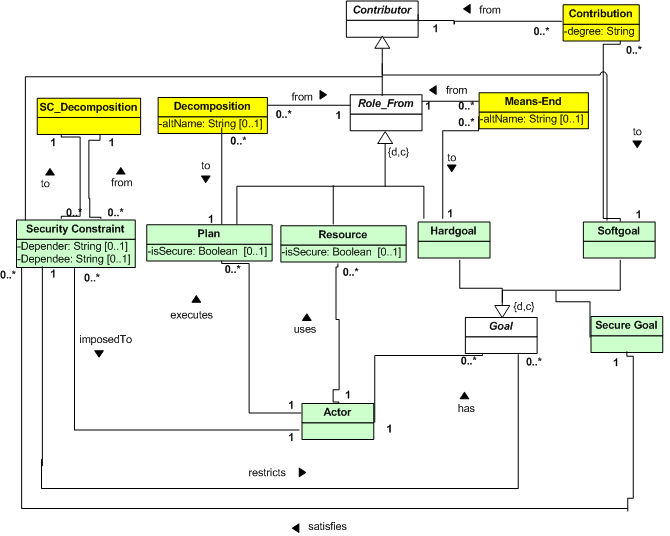 46
© Haris Mouratidis
haris@uel.ac.uk
Graphical Representation
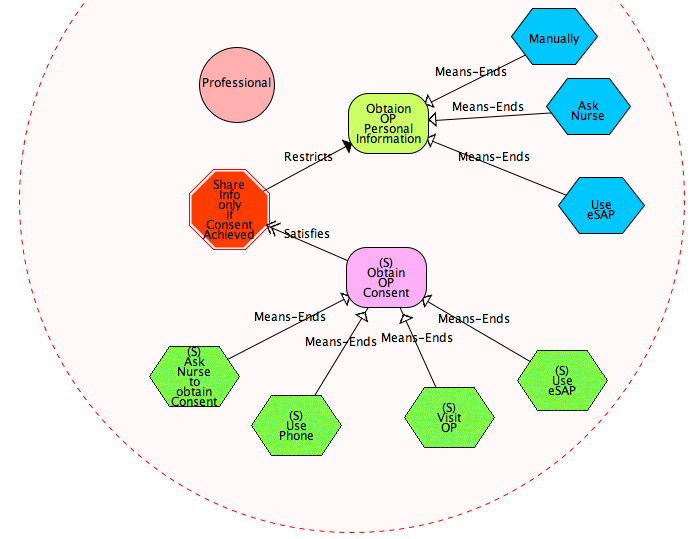 47
© Haris Mouratidis
haris@uel.ac.uk
Stages, Activities, Outputs
48
Loading Page of SecTro
49
©H.Mouratidis
haris@uel.ac.uk
©H.Mouratidis
haris@uel.ac.uk
The main workspace
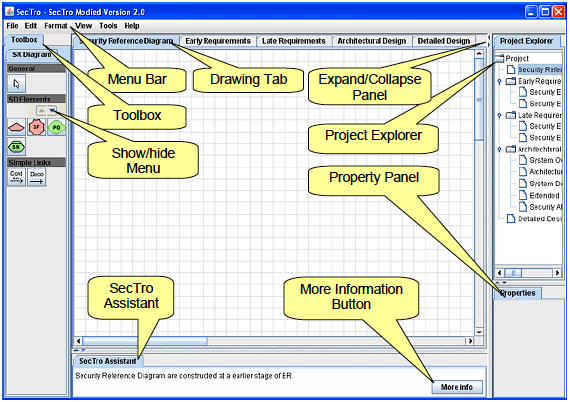 50
© Haris Mouratidis
haris@uel.ac.uk
Let’s See in Practice
51
© Haris Mouratidis
haris@uel.ac.uk
Summary
Secure Tropos
History and Foundation
Tropos
Basics
Secure Tropos
Concepts / Modelling Activities
Process / Models
SecTro – Tool Support for Secure Tropos
Conclusions
52